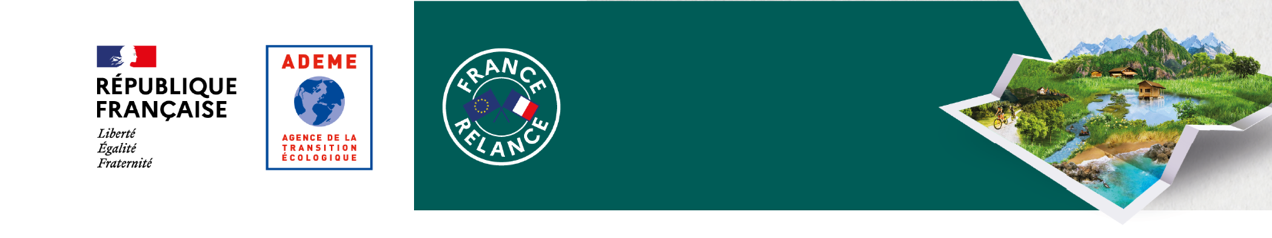 FONDS TOURISME DURABLE
Vous êtes un HÉBERGEUR, un RESTAURATEUR
situé en zone rurale*

La Région Centre-Val de Loire, le réseau des CCI Centre-Val de Loire et l’ADEME vous invitent à participer au Fonds Tourisme Durable pour conjuguer sortie de crise et transition écologique.
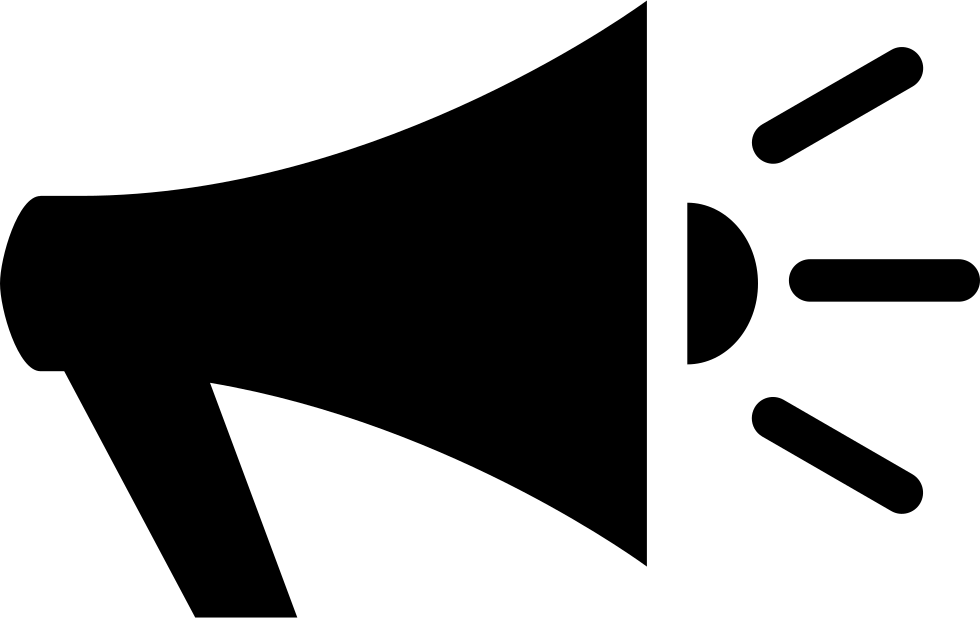 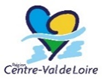 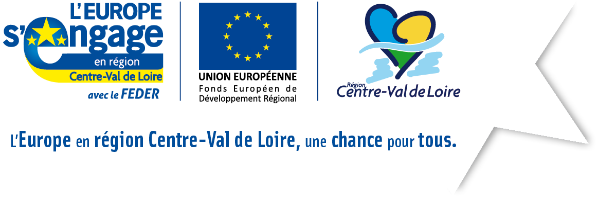 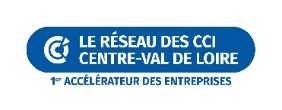 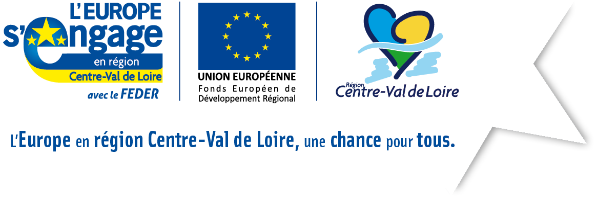 * La liste des communes éligibles est téléchargeable en page 2
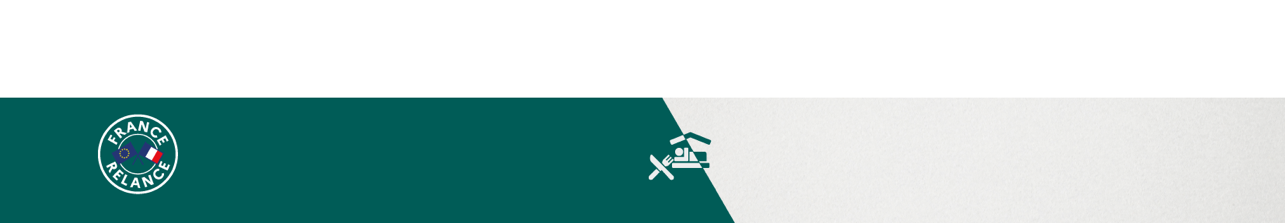 Ce projet est financé par le Fonds Européen de Développement Régional - Financement dans le cadre de la réponse de l’Union à la pandémie de COVID 19
agirpourlatransition.ademe.fr/entreprises
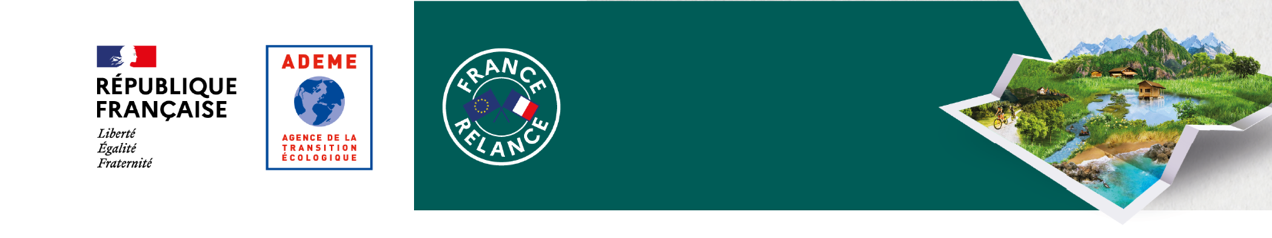 Sont éligibles au Fonds Tourisme Durable :

Formes juridiques :
TPE et PME, associations (loi 1901), SCOP et sociétés d’économie mixte, régies communales, sociétés publiques locales, délégation de service public.

Activités :
Restauration traditionnelle - NAF 56.10A 
Services de traiteurs - activité évènementielle - NAF 56.21Z
Hôtels et hébergement similaire - NAF 55.10Z
Terrains de camping et parcs pour caravanes ou véhicules de loisirs - NAF 55.30Z
Hébergement touristique et autre hébergement de courte durée - NAF 55.20Z
Autres hébergements - NAF 55.90Z
Tourisme social du type villages vacances, colonies de vacances, auberges de jeunesse, centres sportifs… - NAF 55.20Z
Pour les activités d’agritourisme avec un code NAF agricole, l’activité hébergement et/ou restauration doit représenter 30% min (vérifier les codes NAF auprès de la Région ou de CCI Centre-Val de Loire)

Localisation : territoires ruraux (liste des communes éligibles)

Actions éligibles : consultez la liste des actions éligibles au Fonds Tourisme Durable et leurs définitions.

Les opérations pour lesquelles le montant total d’aide est inférieur à 5 000 € ou supérieur à 200 000 € ne sont pas éligibles au Fonds Tourisme Durable. 
Le coût total de l’opération (composée d’un ou plusieurs investissements et/ou étude) doit être supérieur au montant total de l’aide proposée par l’ADEME.
Vous souhaitez bénéficier du Fonds Tourisme Durable,
 Contactez-nous pour valider votre éligibilité au dispositif !
Contacts
Région Centre-Val de Loire
Maëlle Cloarec
Direction du Tourisme
maelle.cloarec@centrevaldeloire.fr
CCI Centre-Val de Loire
Mevenig Choblet
Responsable Régional du Tourisme
mevenig.choblet@centre.cci.fr
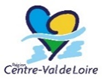 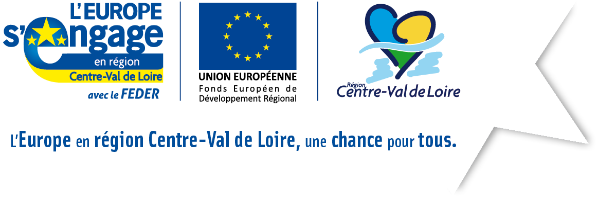 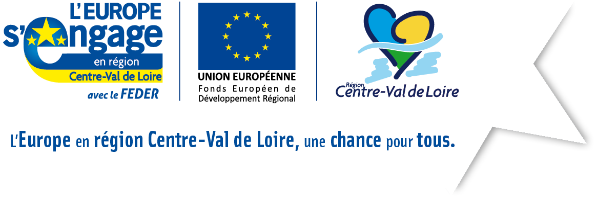 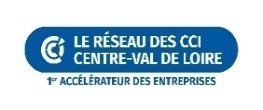 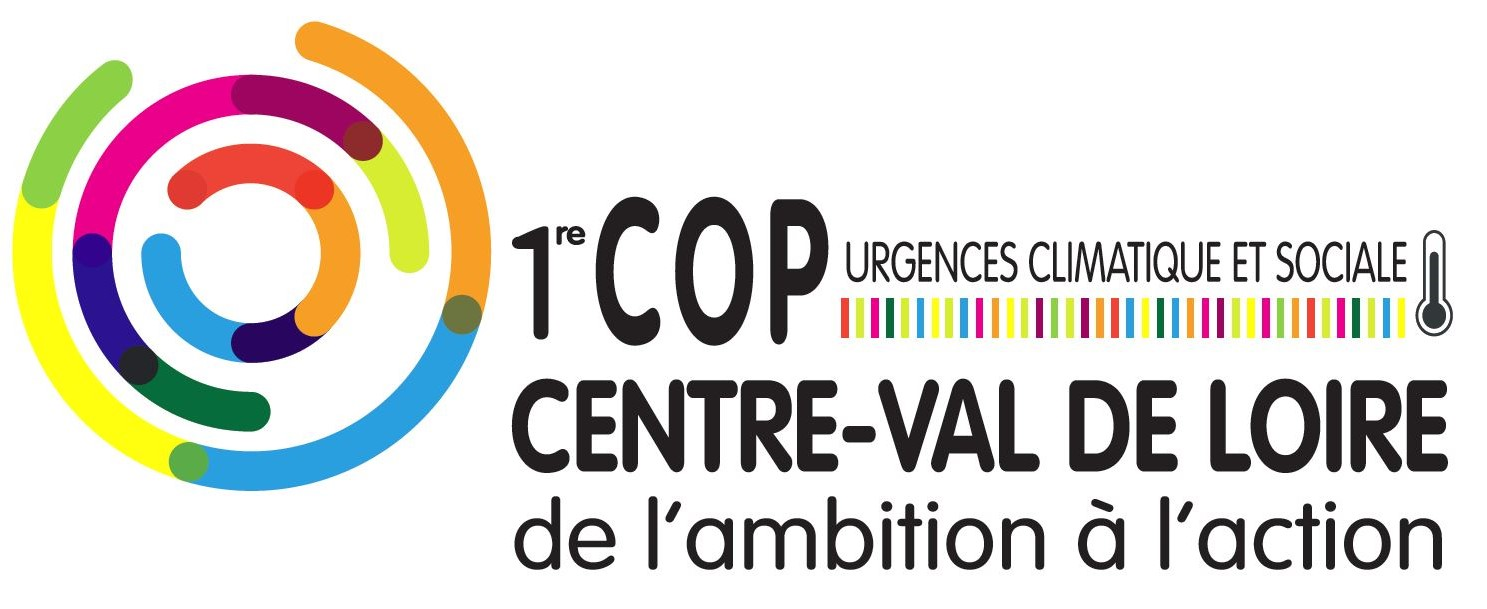 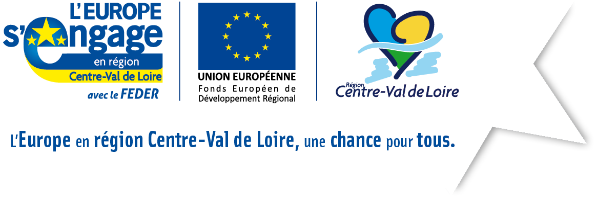 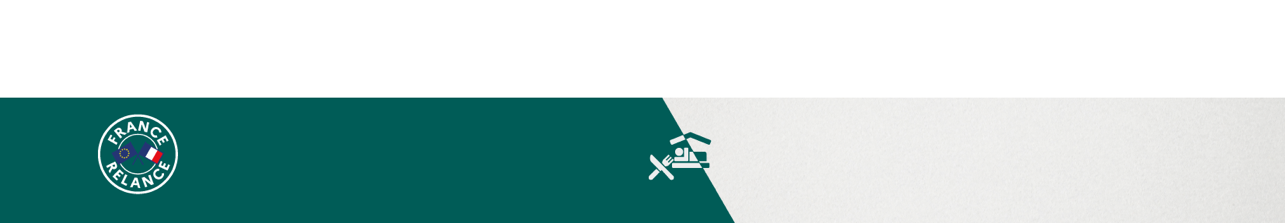 Ce projet est financé par le Fonds Européen de Développement Régional - Financement dans le cadre de la réponse de l’Union à la pandémie de COVID 19
agirpourlatransition.ademe.fr/entreprises